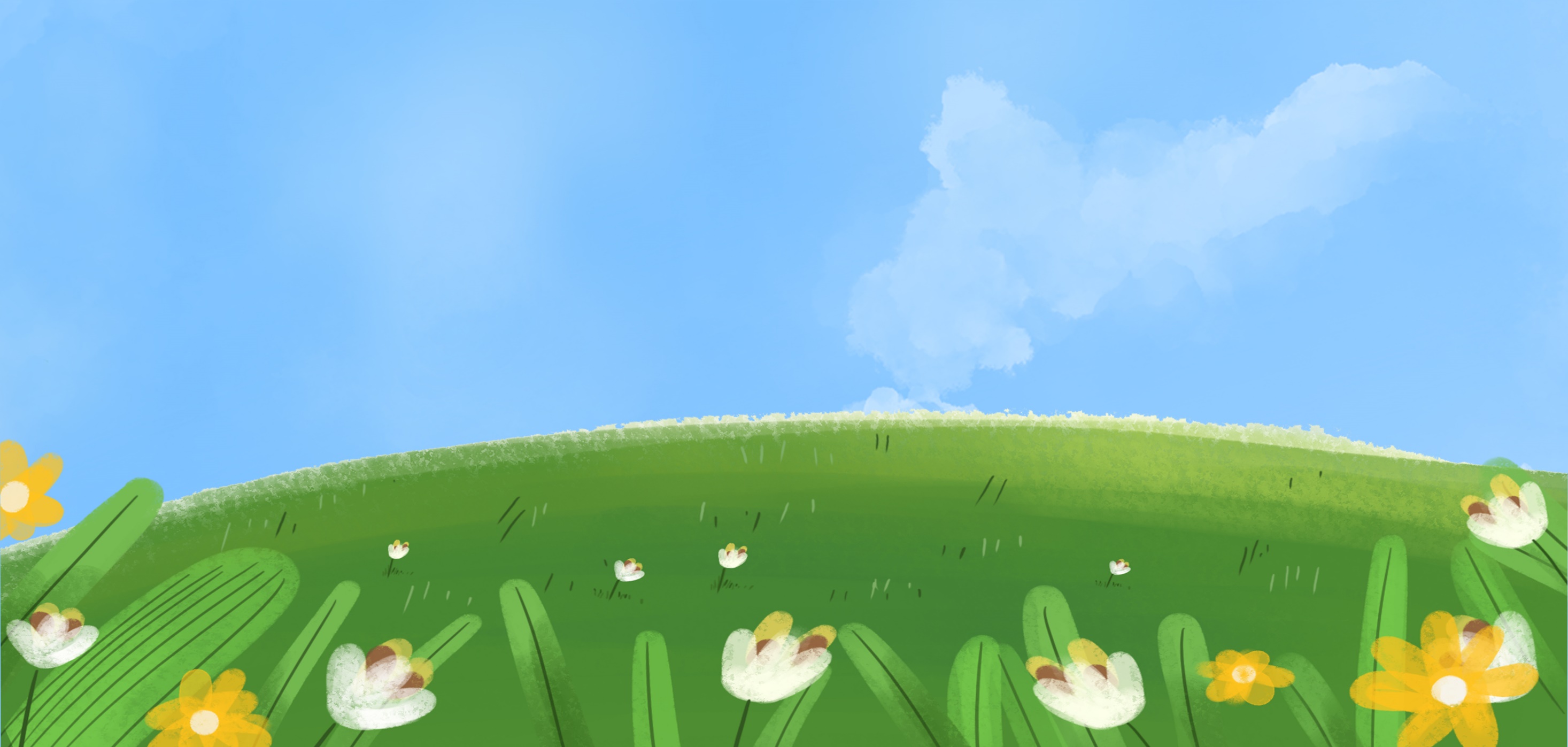 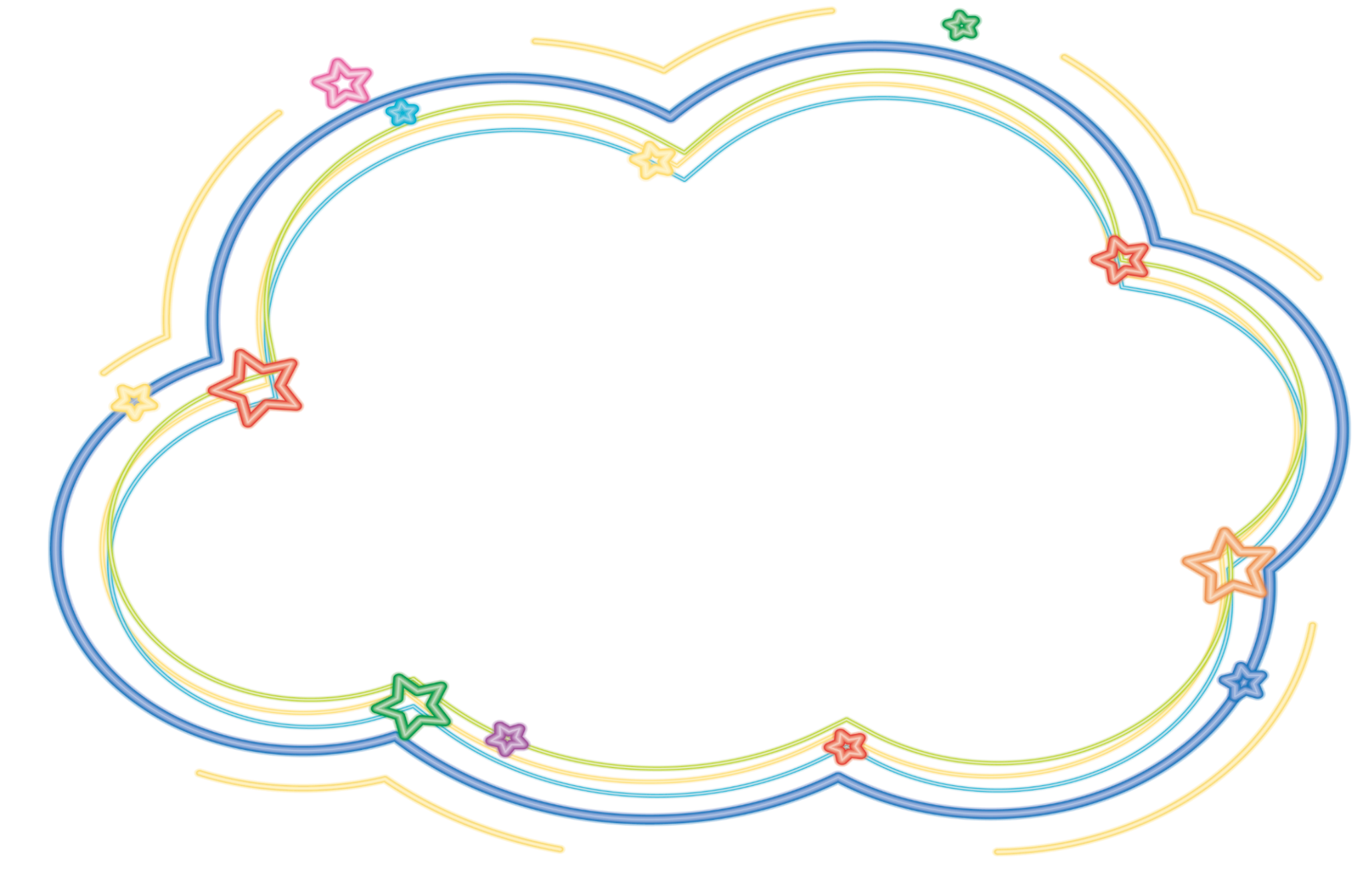 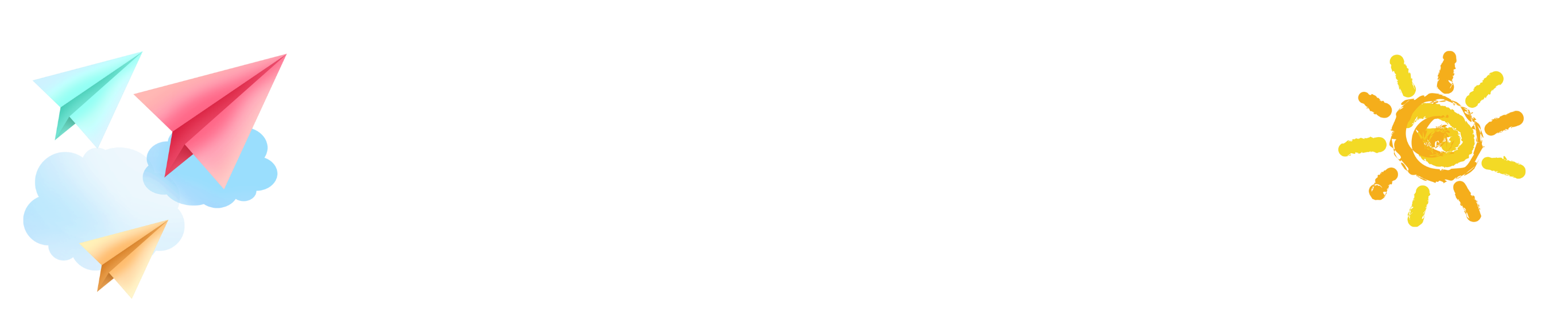 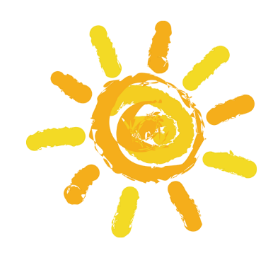 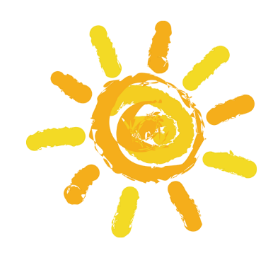 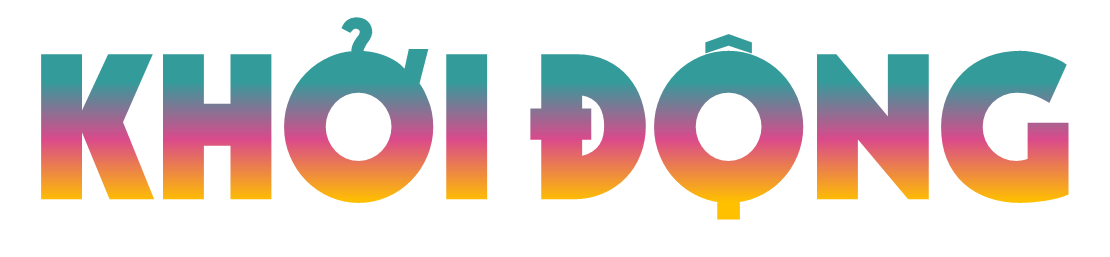 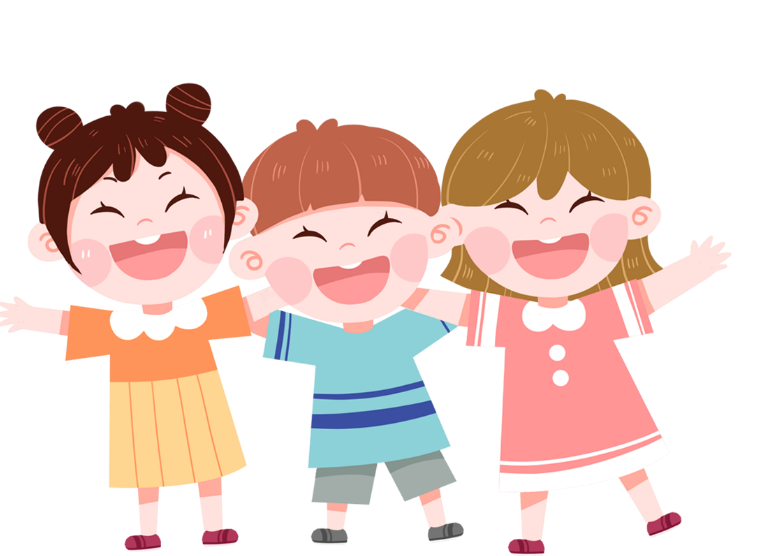 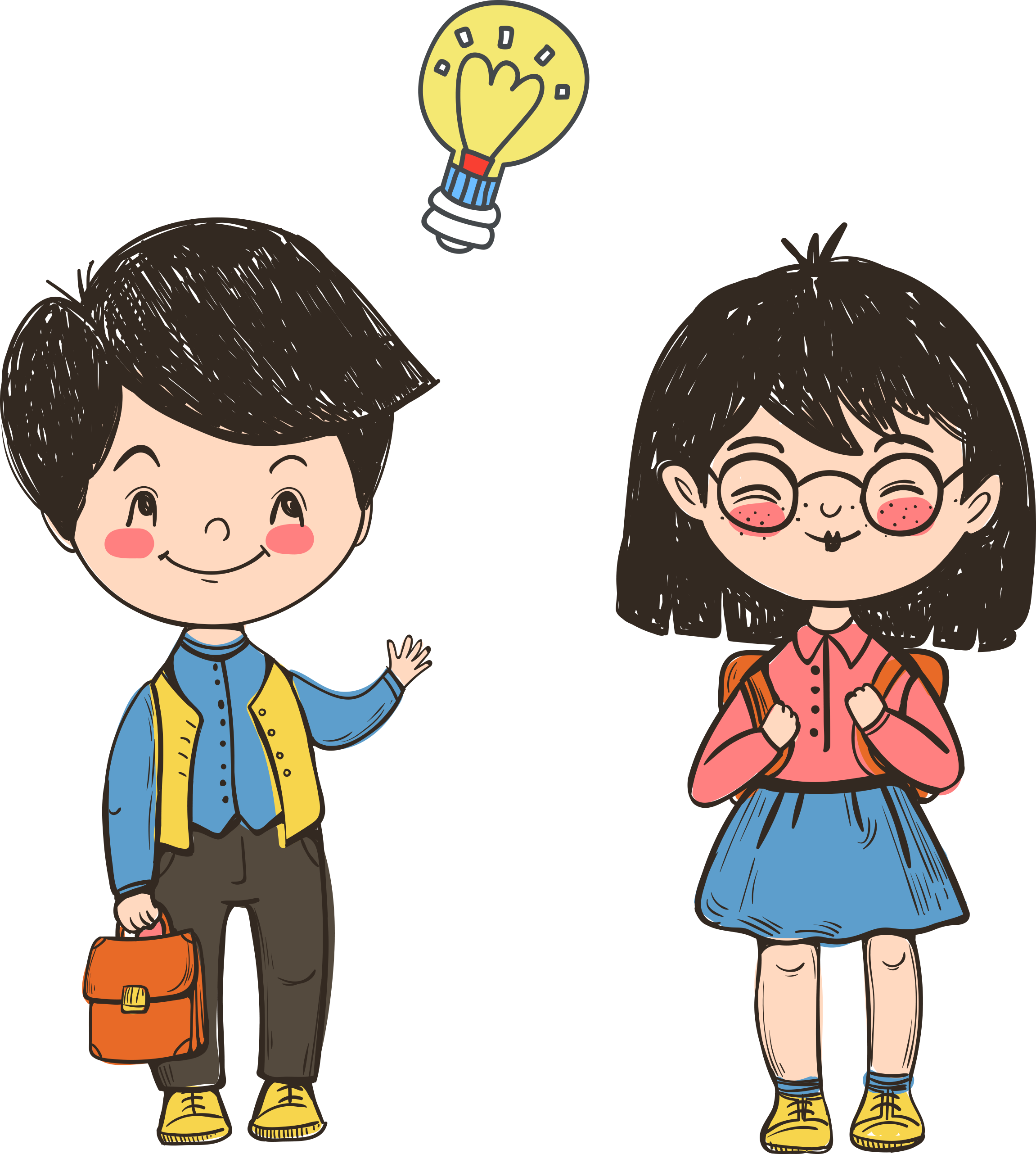 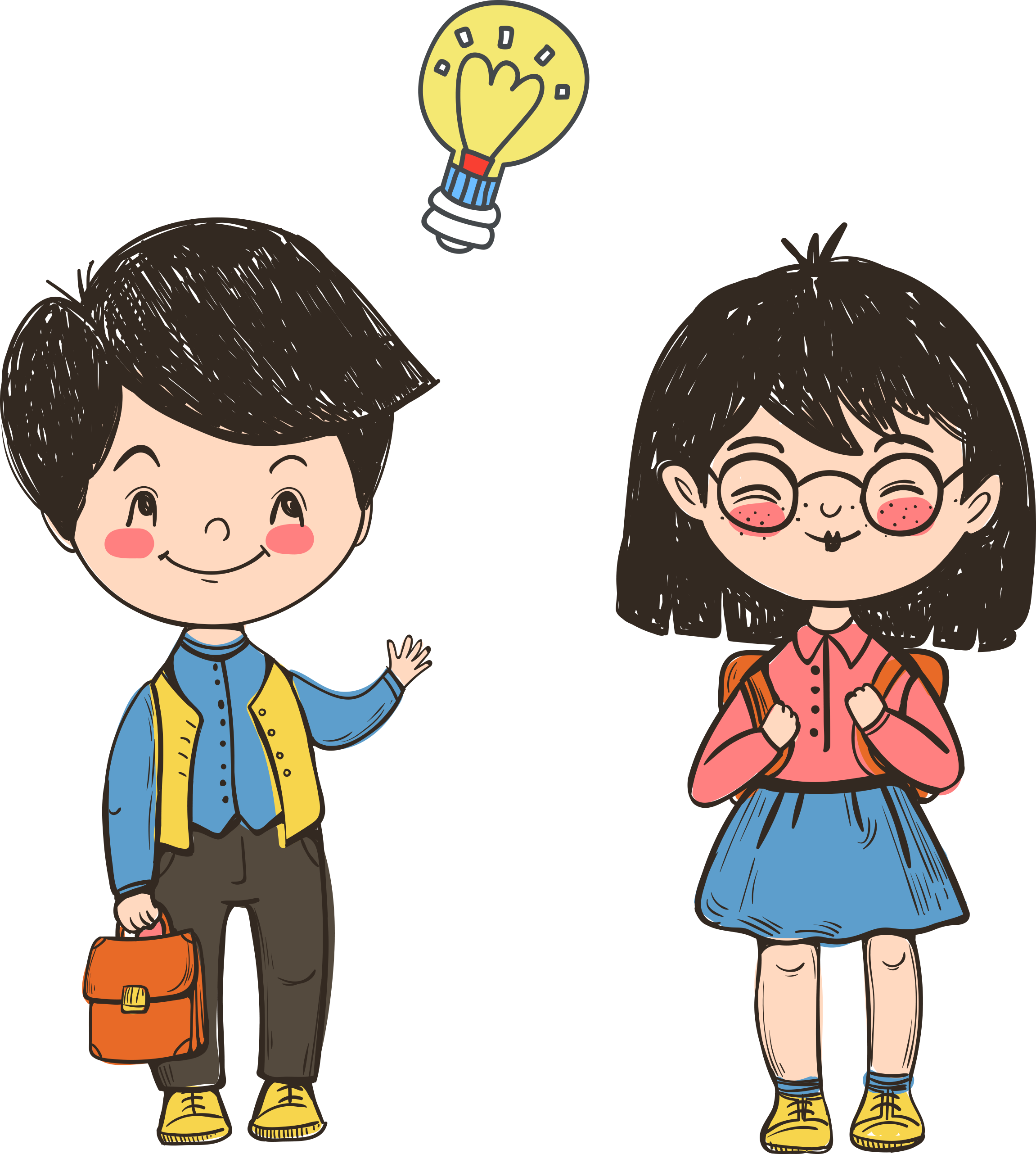 Nêu quy tắc và công thức tính chu vi hình tròn ?
C = d x 3,14
C = r x 2 x 3,14
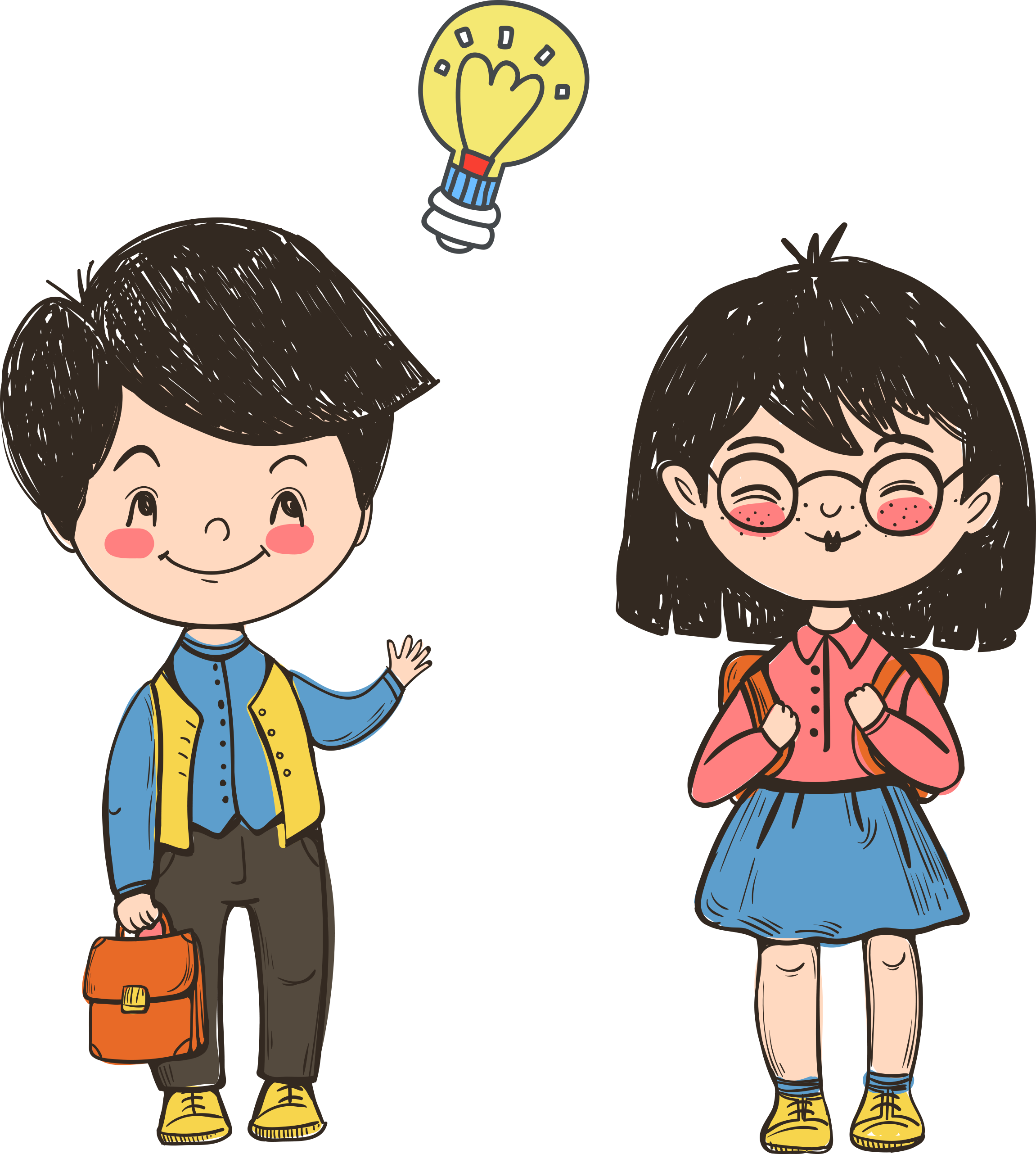 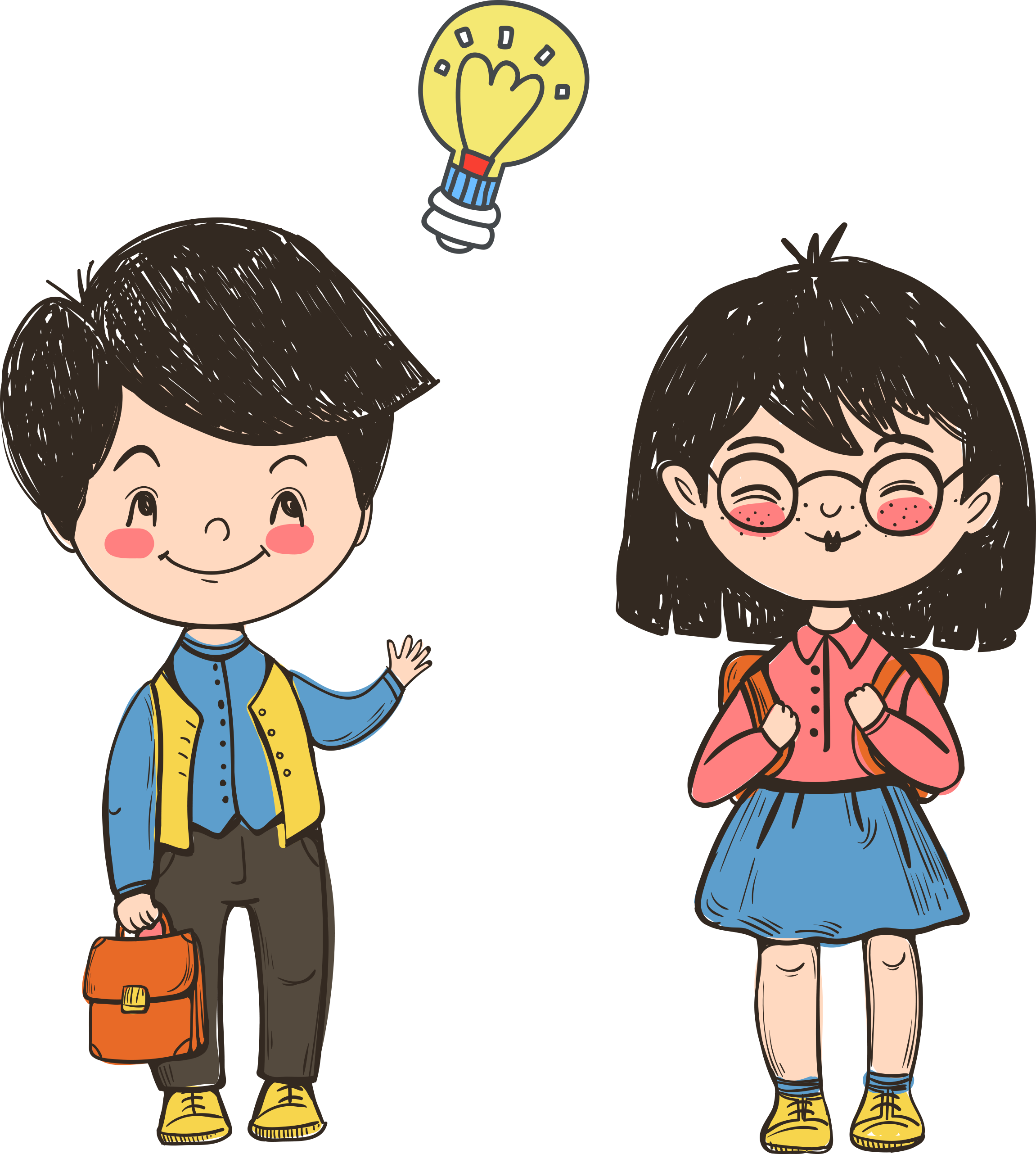 Nêu quy tắc và công thức tính đường kính của
hình tròn khi biết chu vi ?
d = C : 3,14
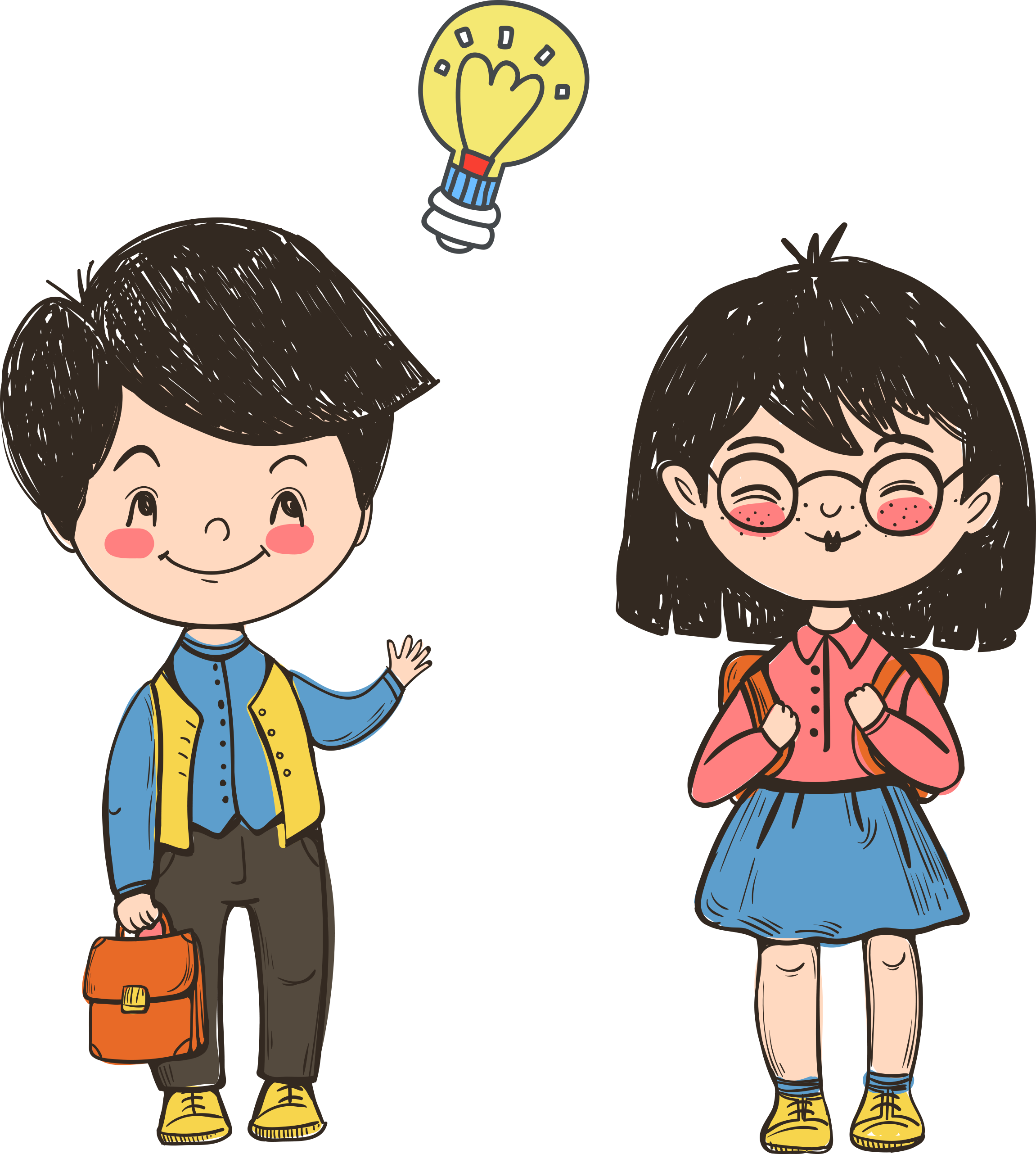 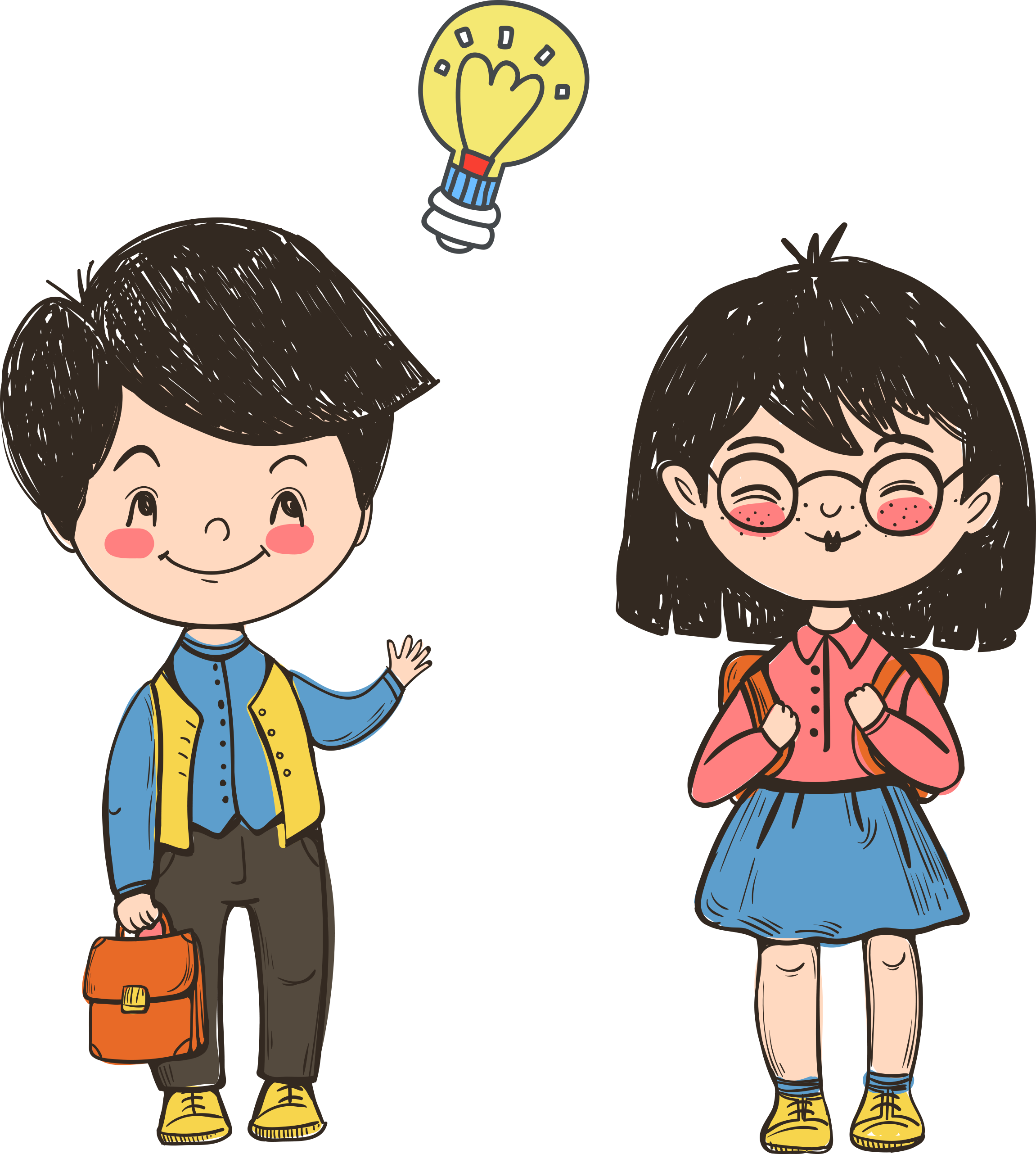 Nêu quy tắc và công thức tính bán kính của 
hình tròn khi biết chu vi?
r = C : 3,14 : 2
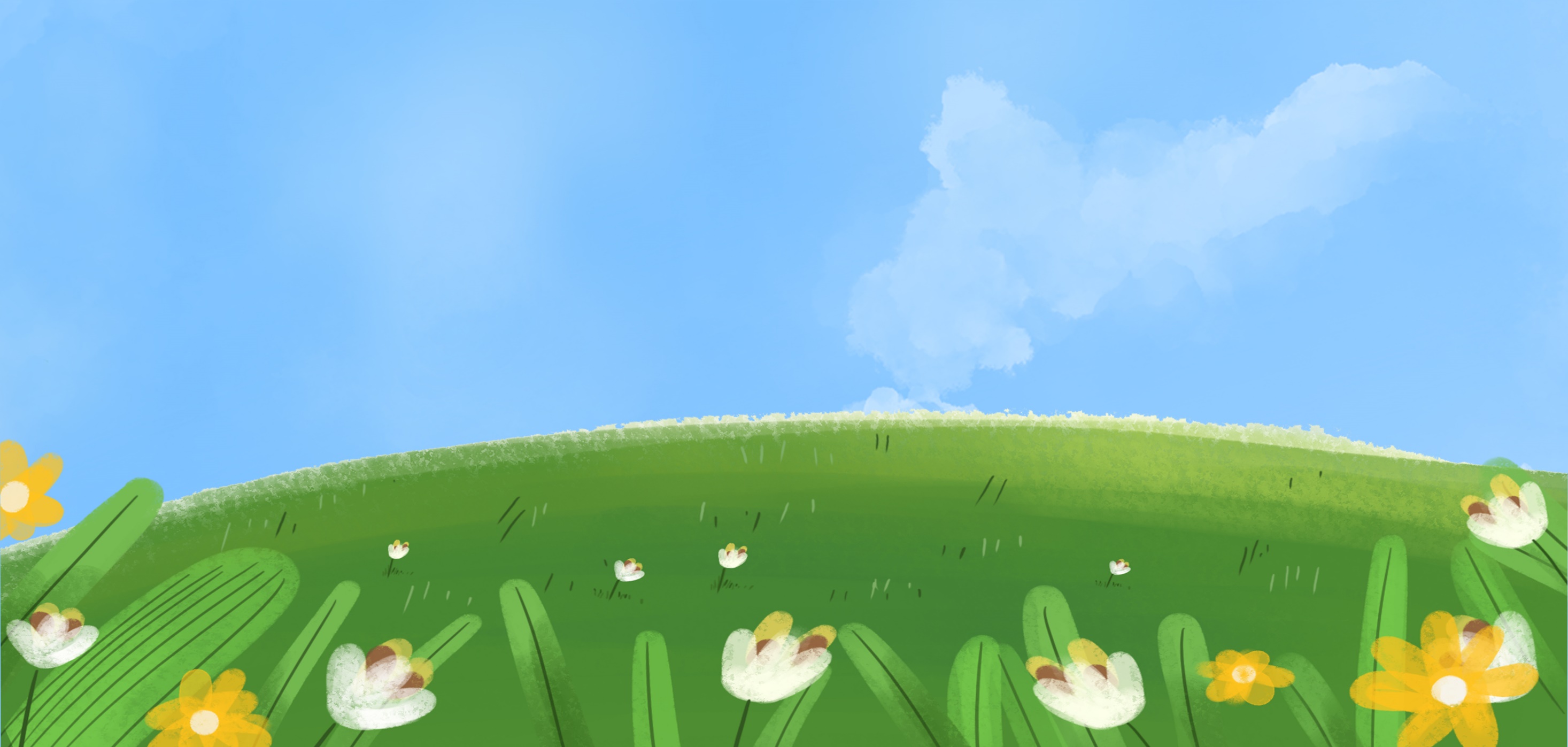 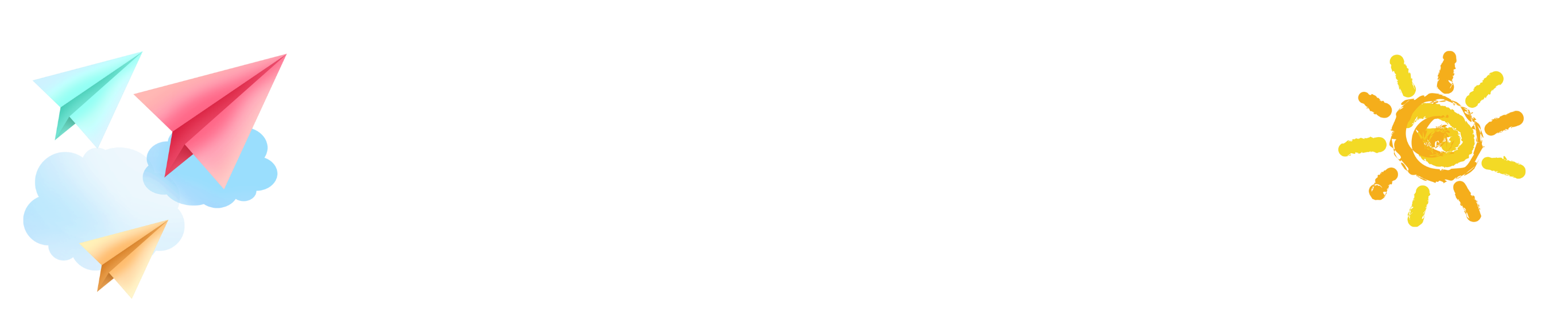 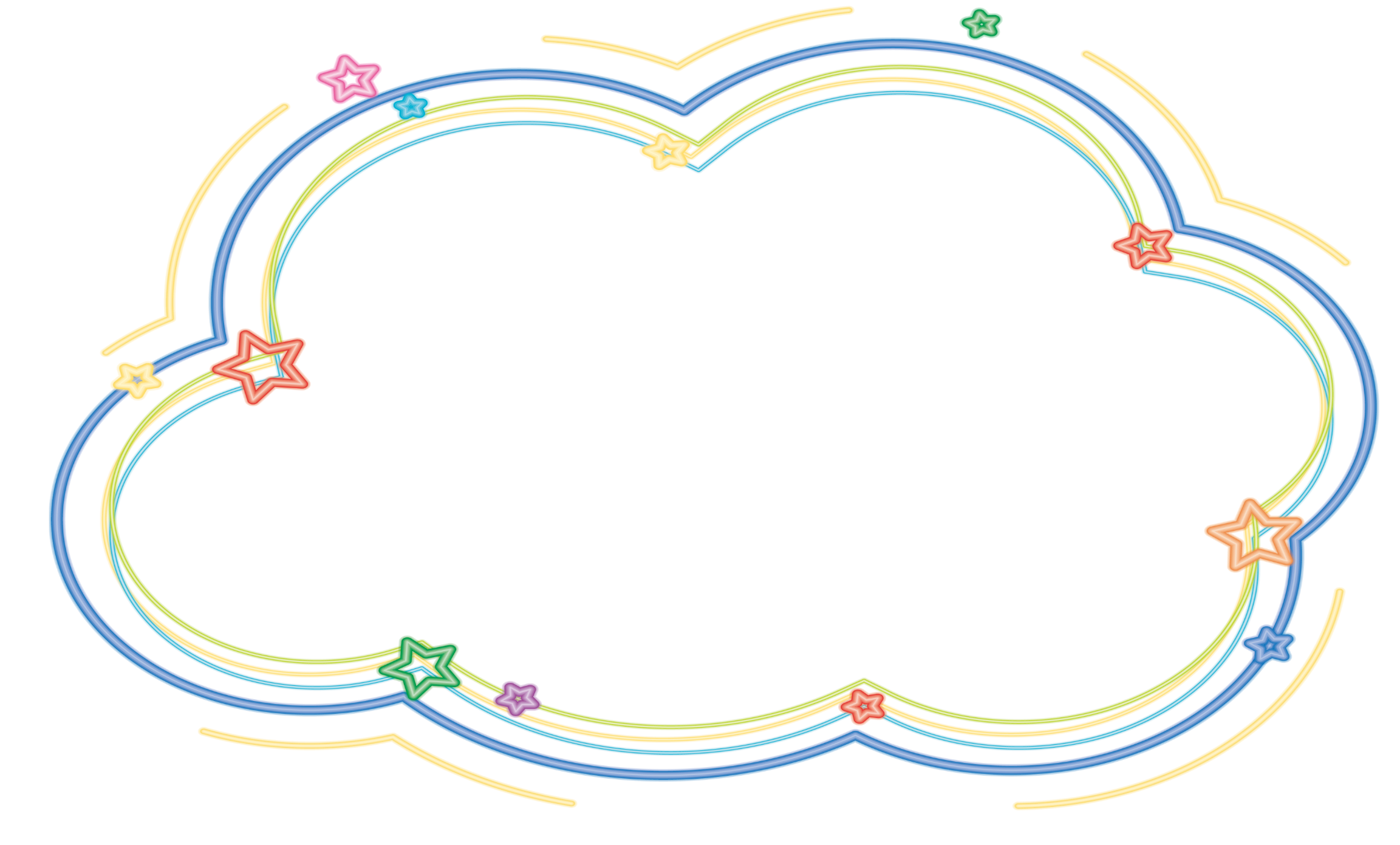 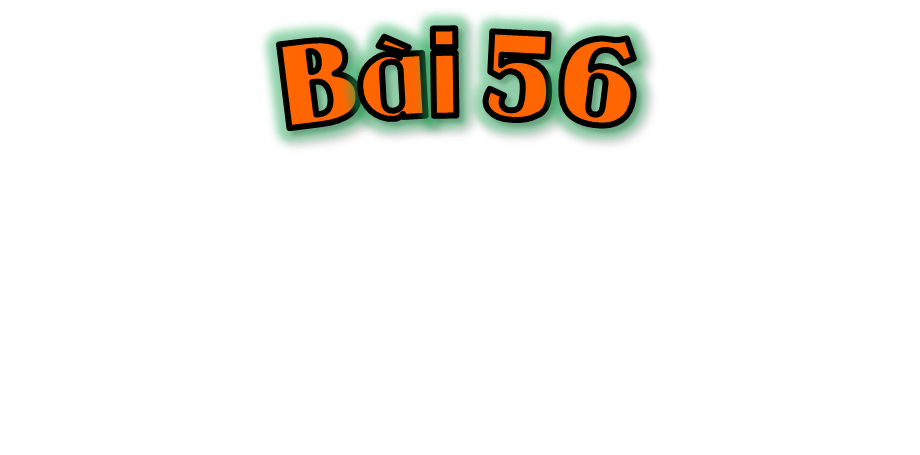 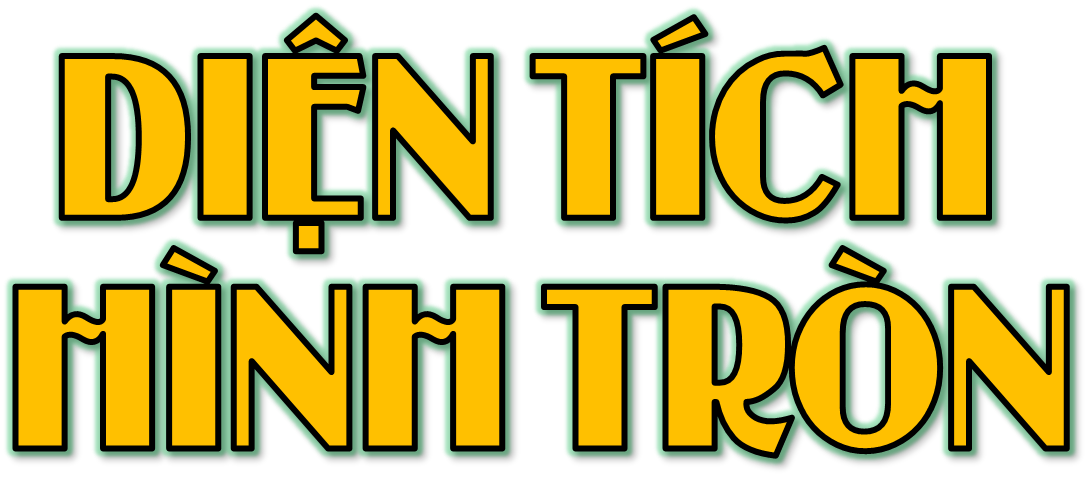 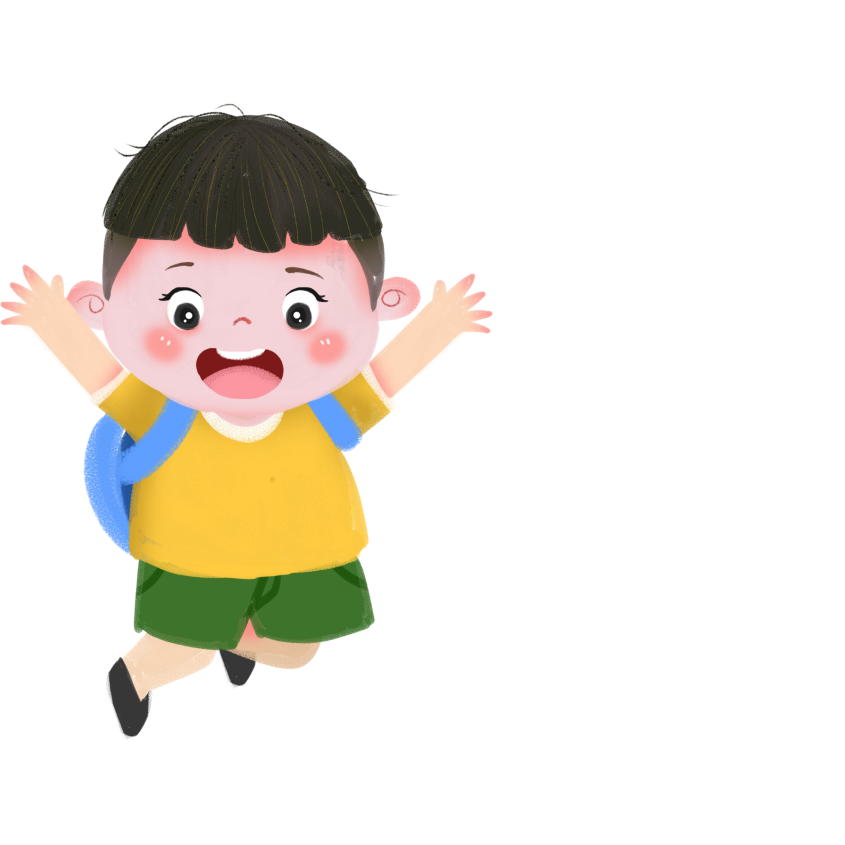 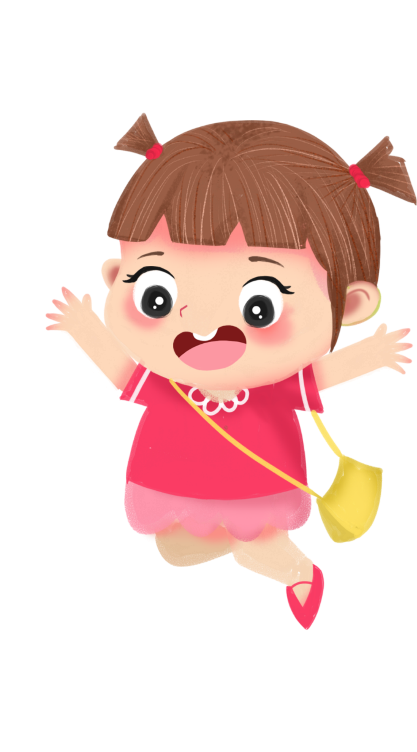 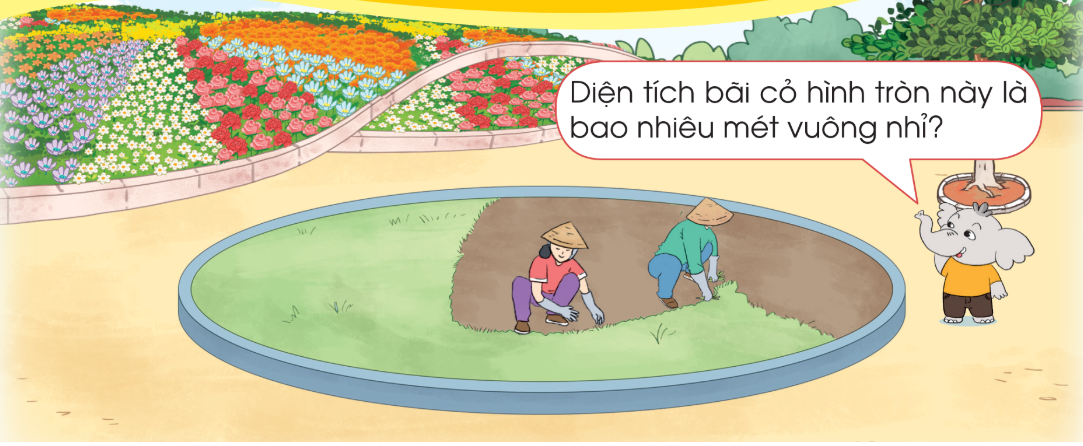 Muốn tính diện tích của hình tròn, ta lấy bán kính nhân với bán kính rồi nhân với số 3,14.
S = r x r x 3,14 hay S = 3,14 x r x r
(S là diện tích hình tròn, r là bản kính hình tròn)
Ví dụ: Diện tích hình tròn có bán kính 2 dm là:
3,14 × 2 × 2 = 12,56 (dm2)
GHI NHỚ
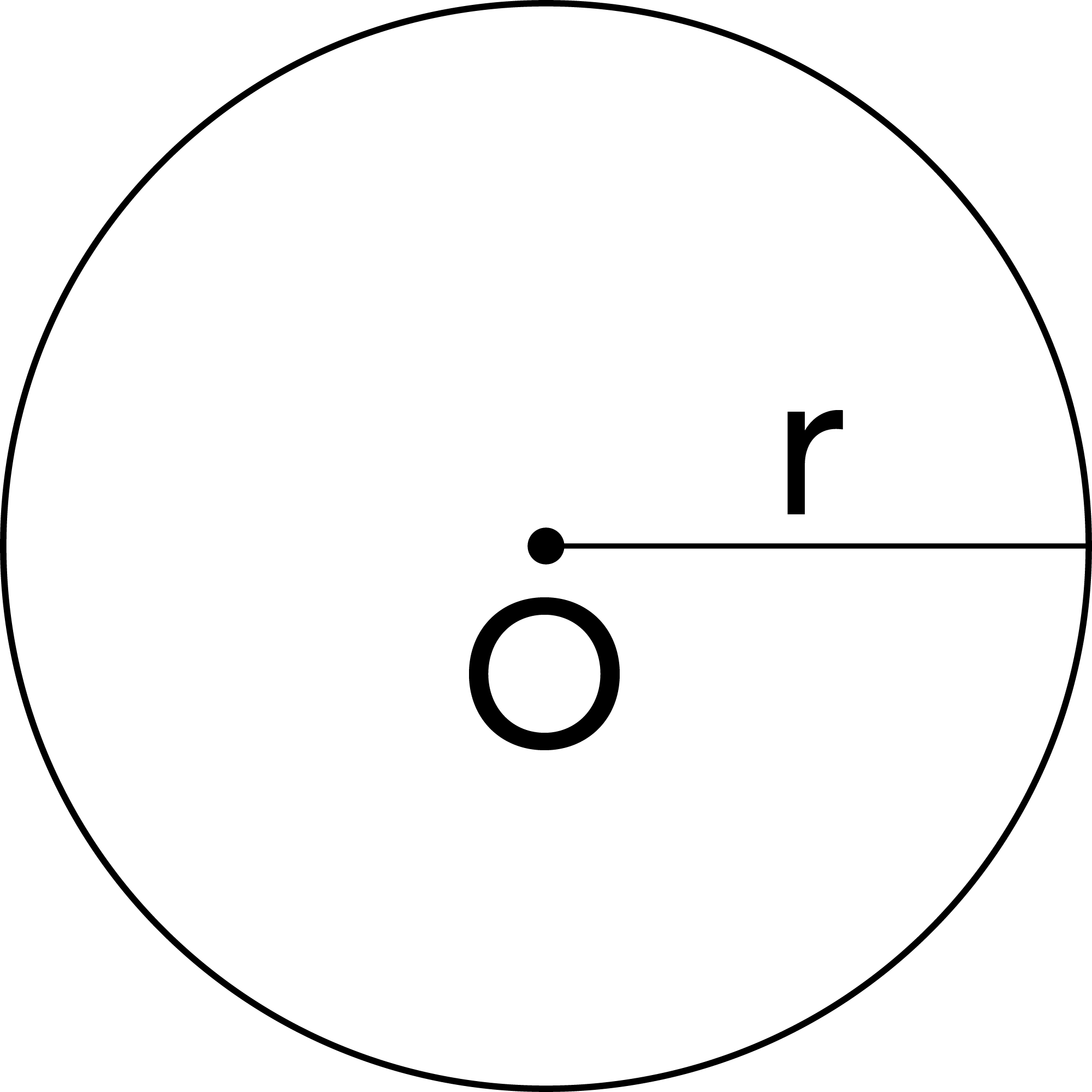 Muốn tính diện tích của hình tròn, ta lấy độ dài bán kính nhân với chính nó rồi nhân với số 3,14.         
   S = r x r x 3,14
               S là diện tích hình tròn
               r là bán kính hình tròn
Ví dụ:
Diện tích hình tròn có bán kính 3 dm là:
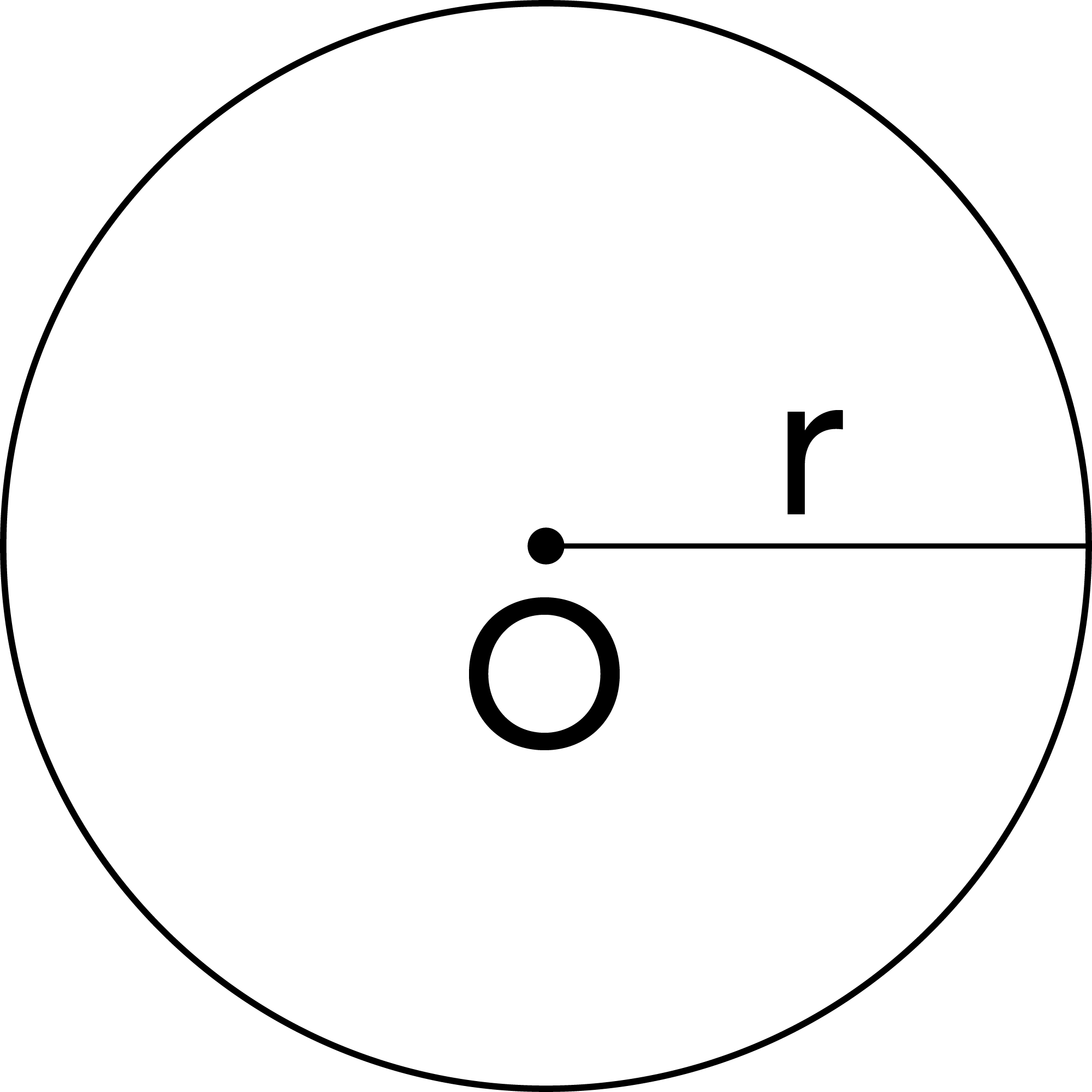 3 dm
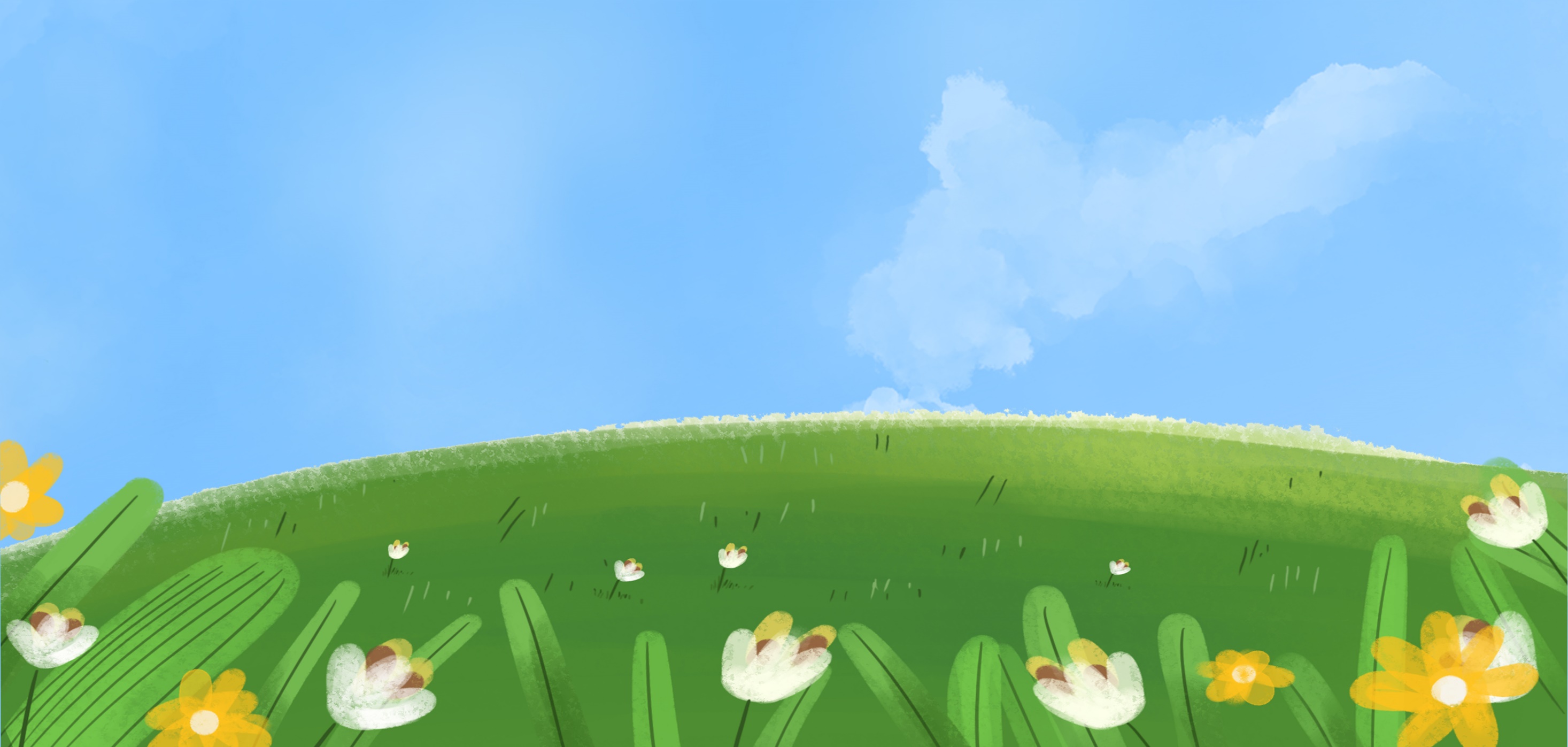 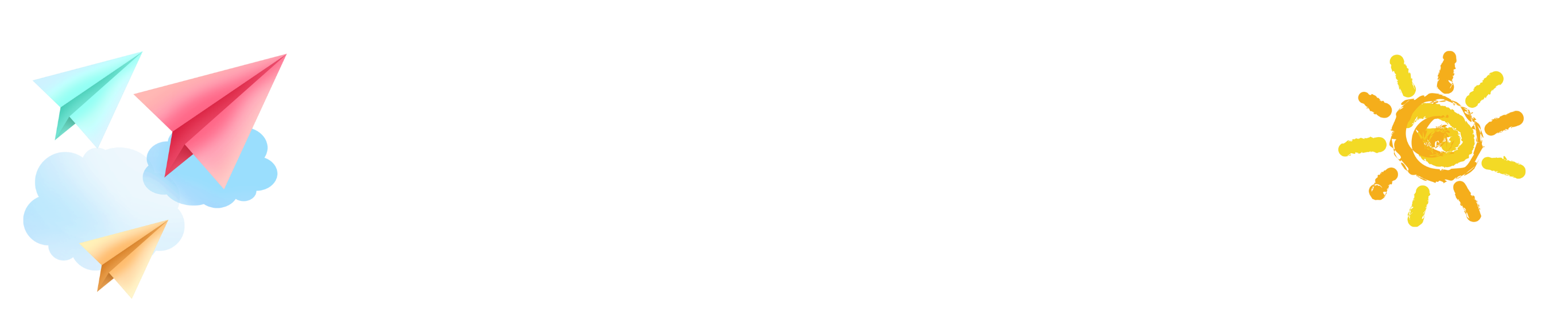 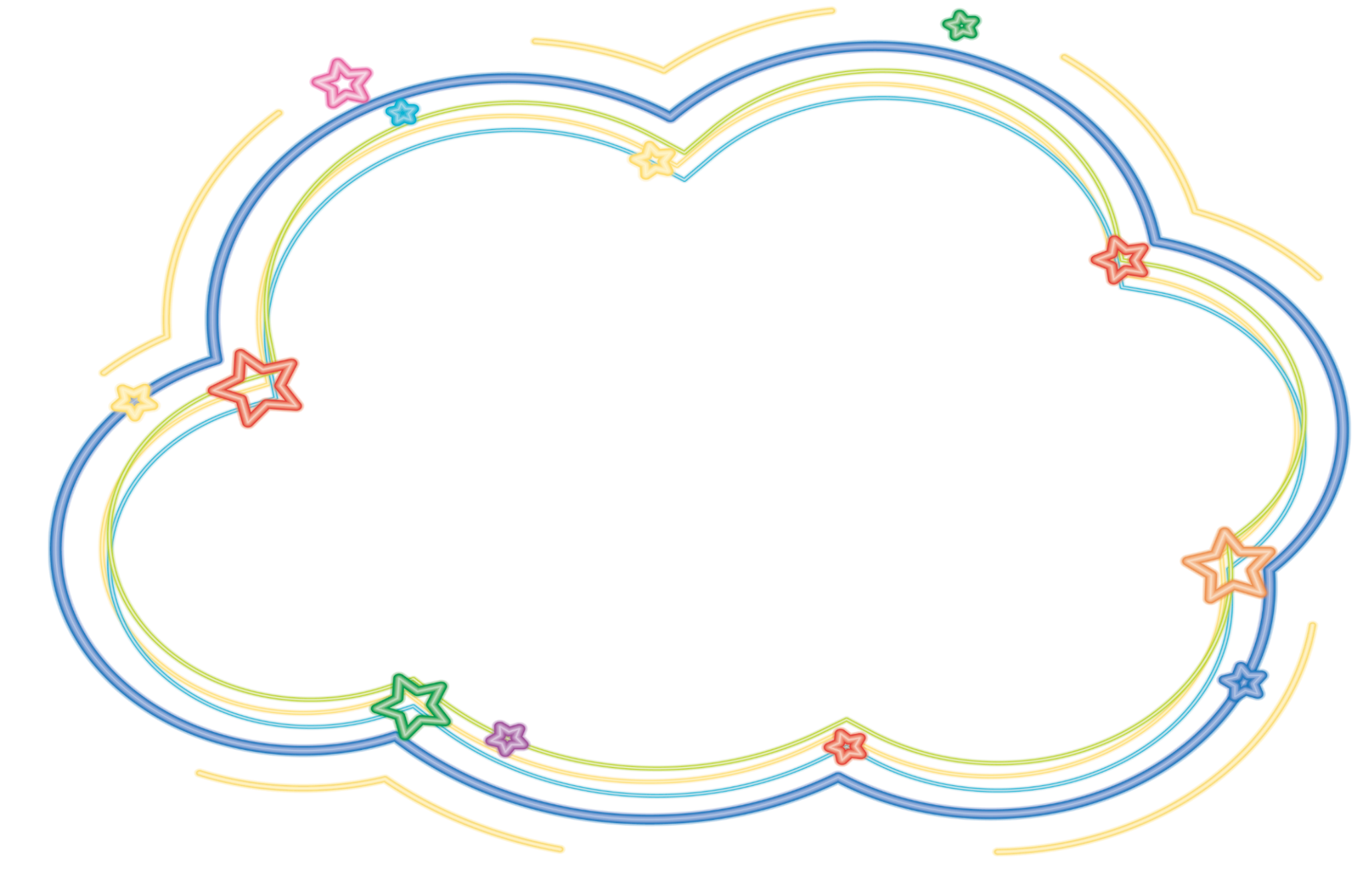 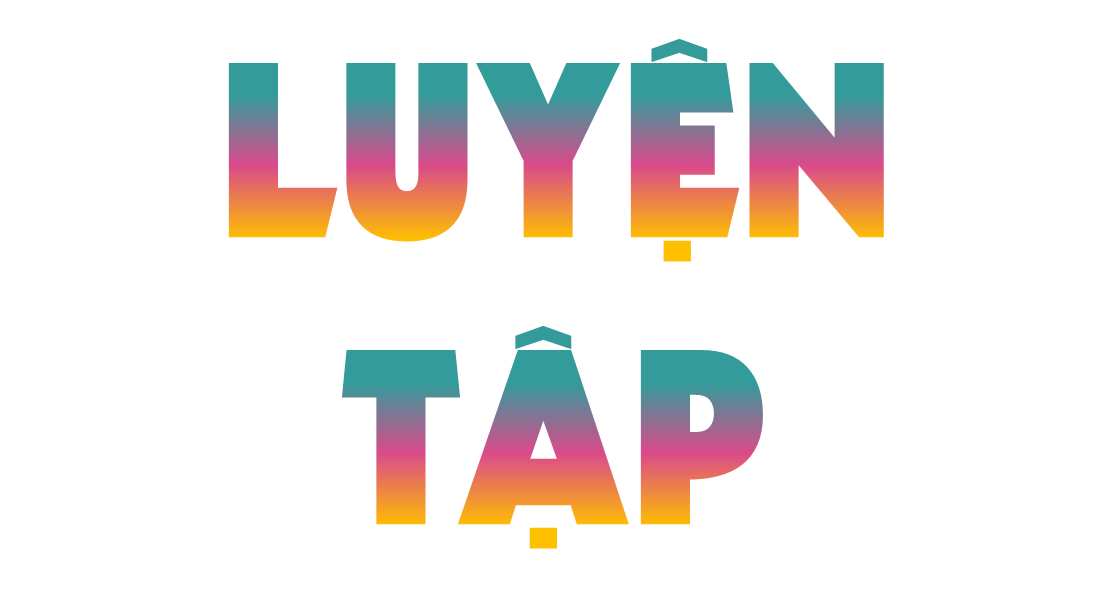 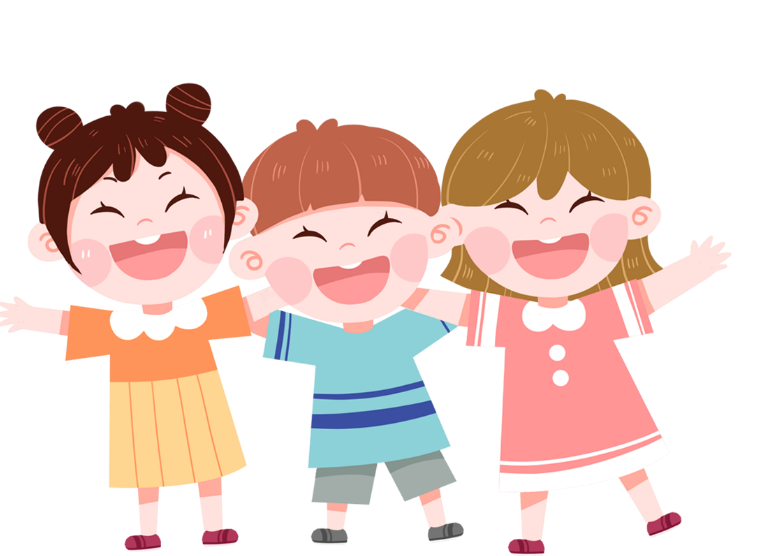 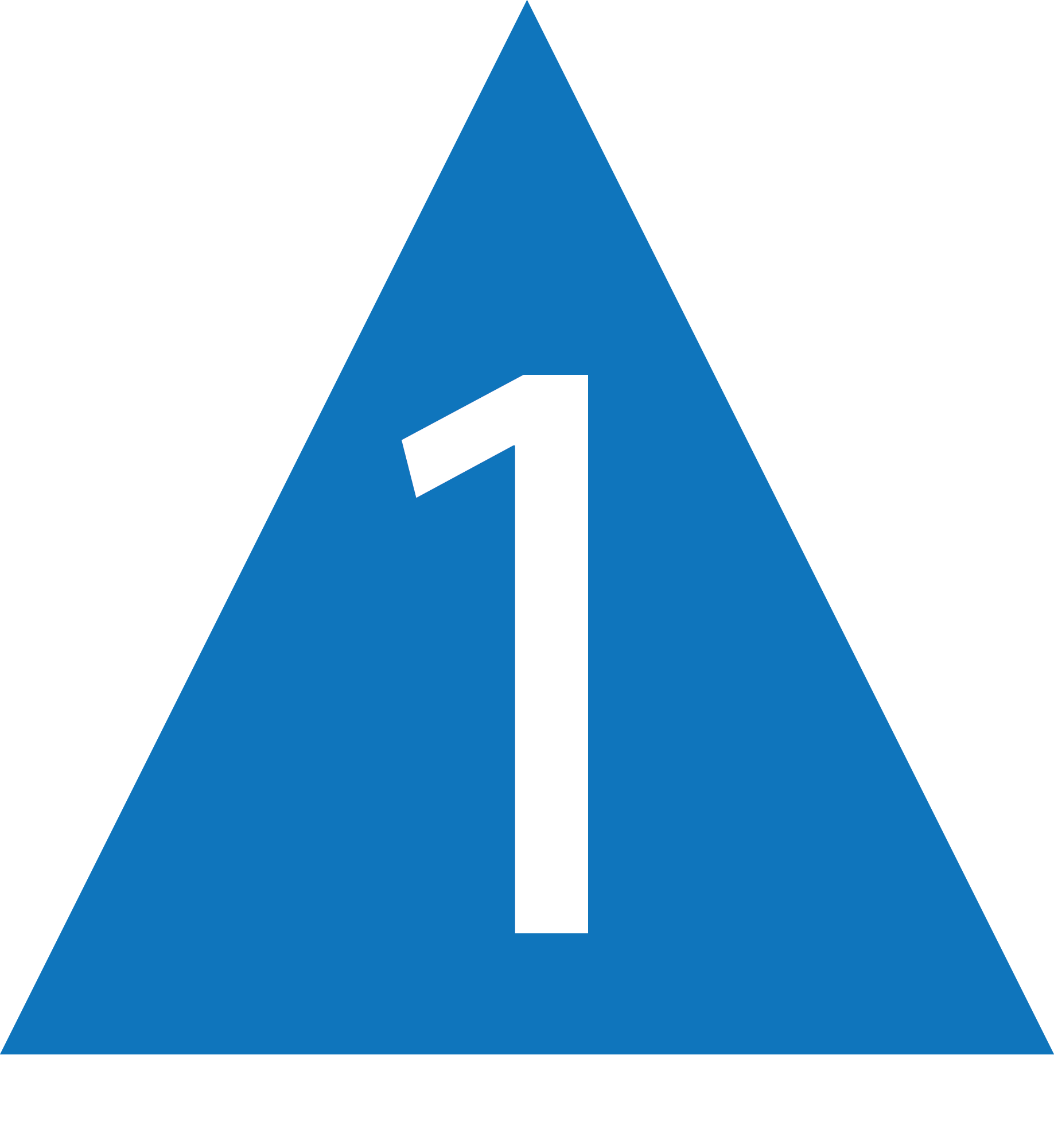 Tính diện tích hình tròn sau:
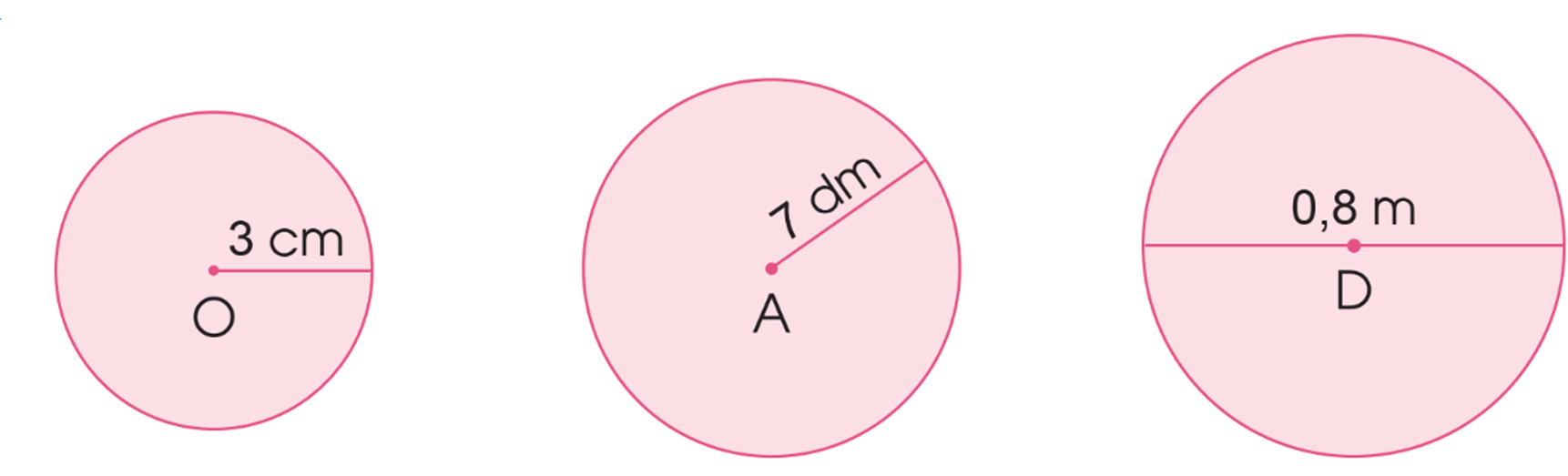 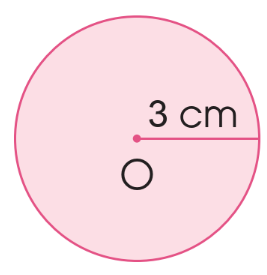 Diện tích của hình tròn tâm O là:
3 x 3 x 3,14 = 28,26 (cm2)
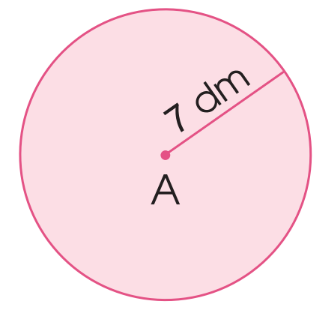 Diện tích của hình tròn tâm A là:
7 x 7 x 3,14 = 153,86 (dm2)
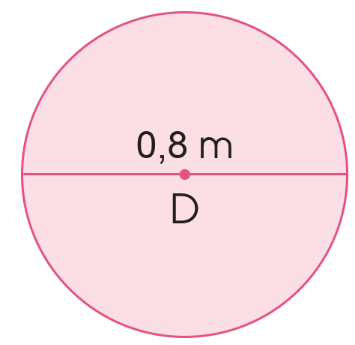 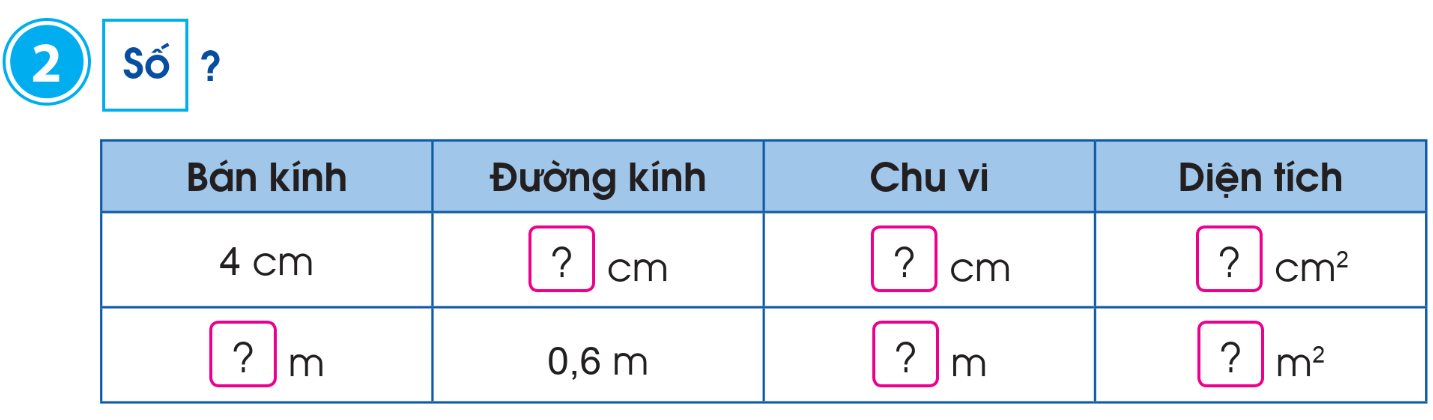 25,12
50,24
8
0,3
1,884
0,2826
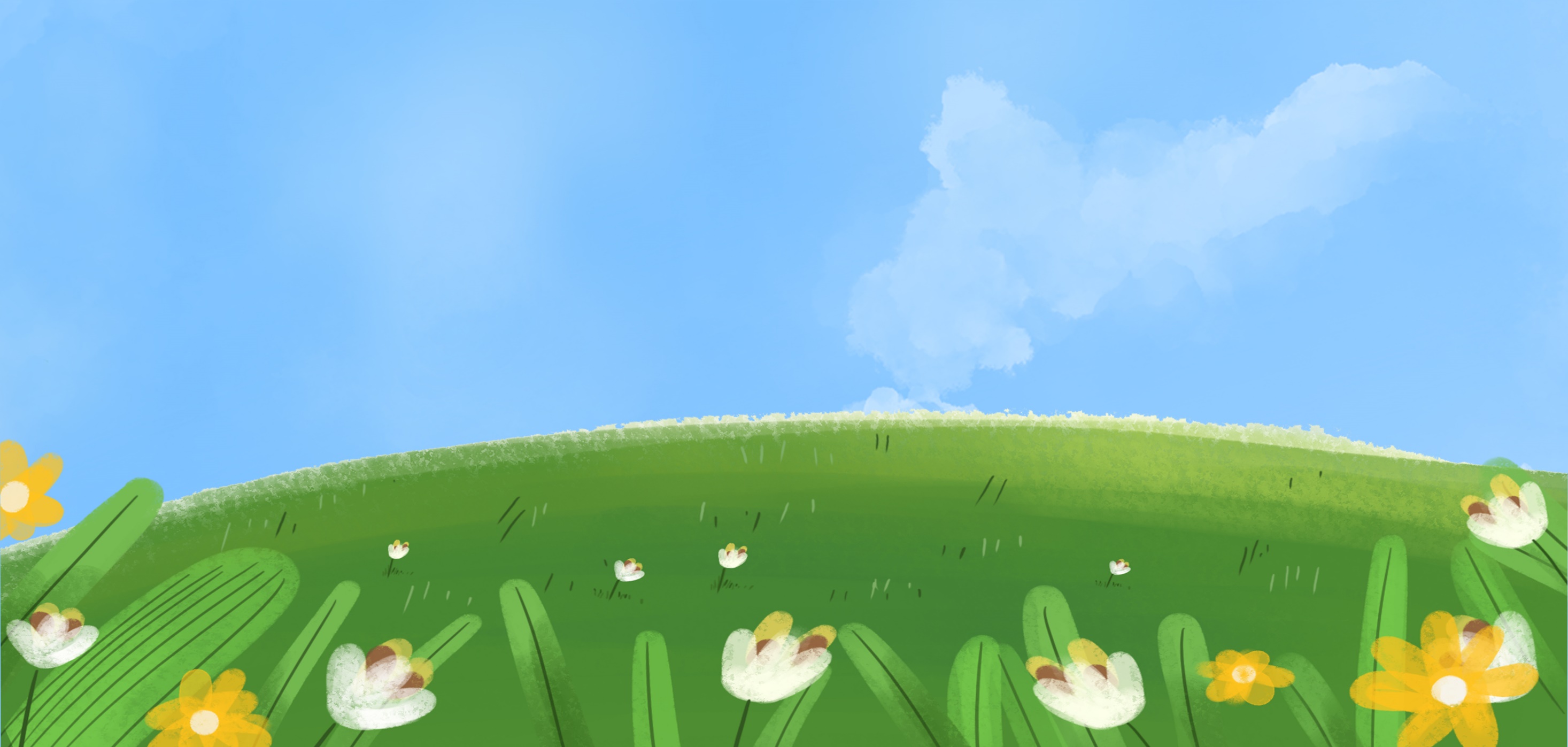 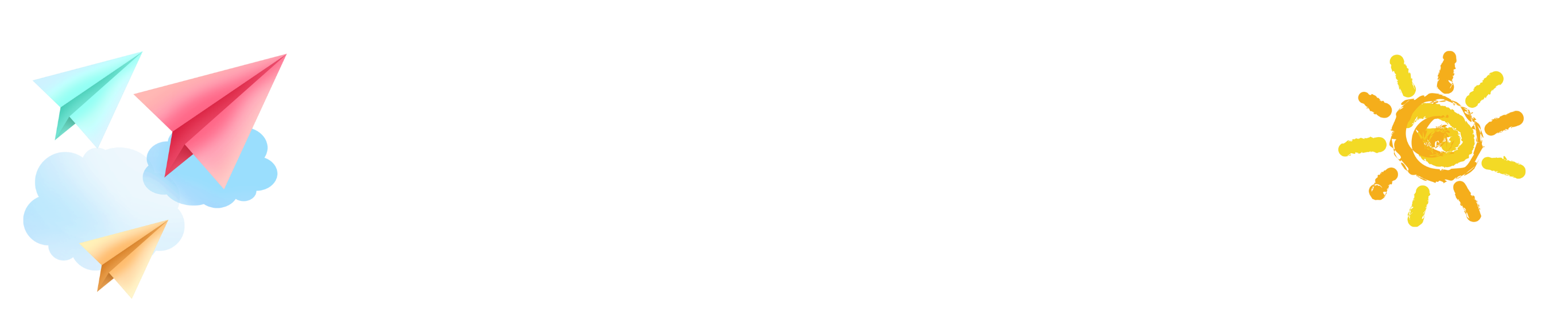 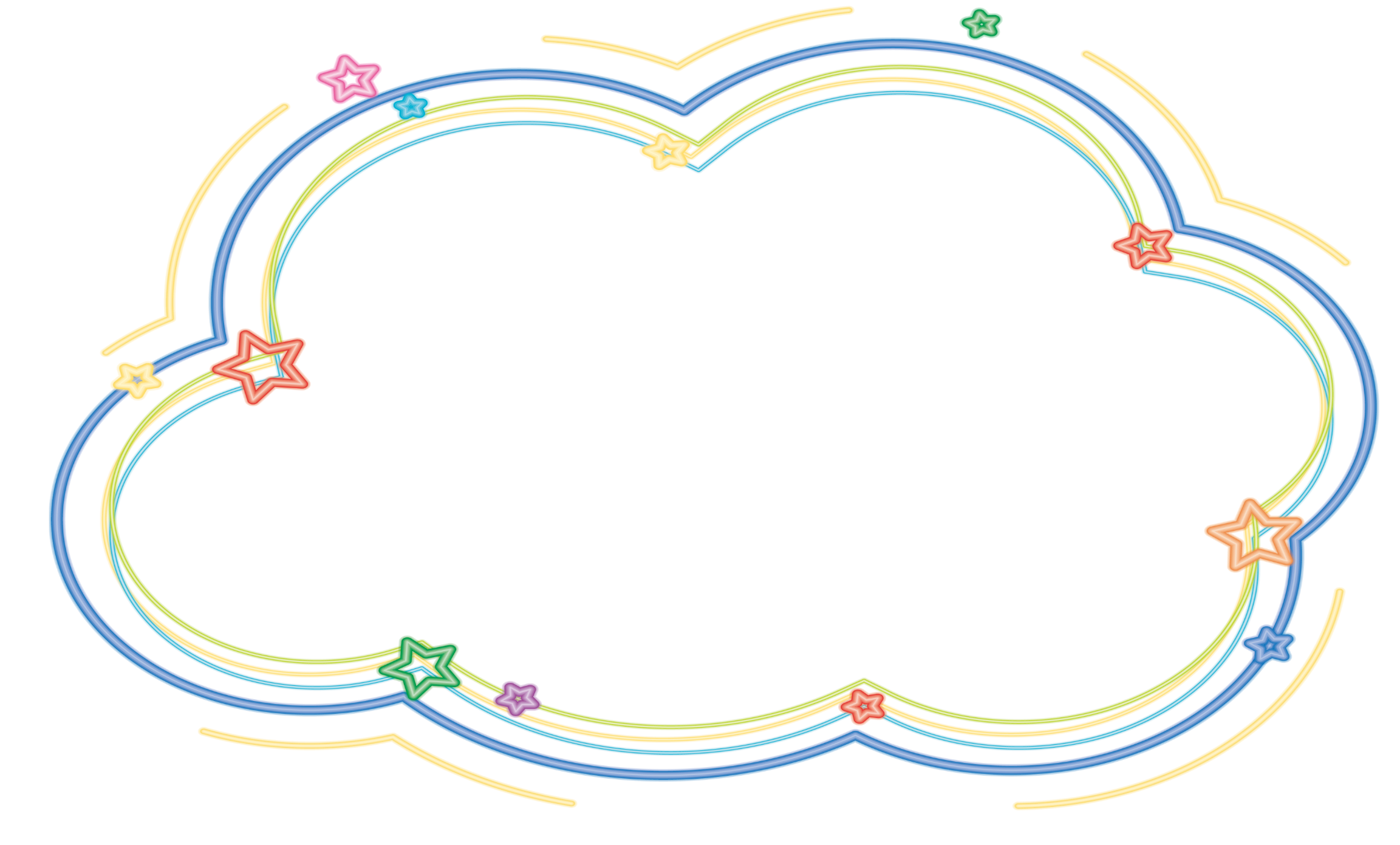 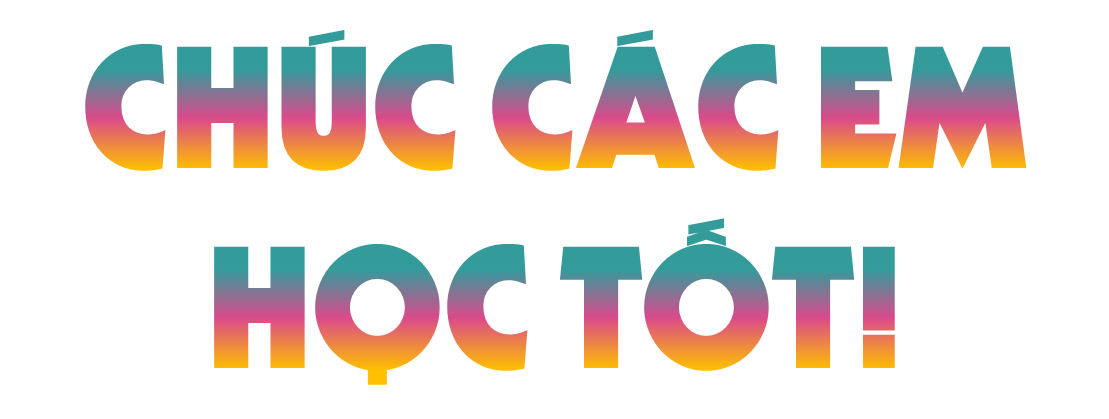 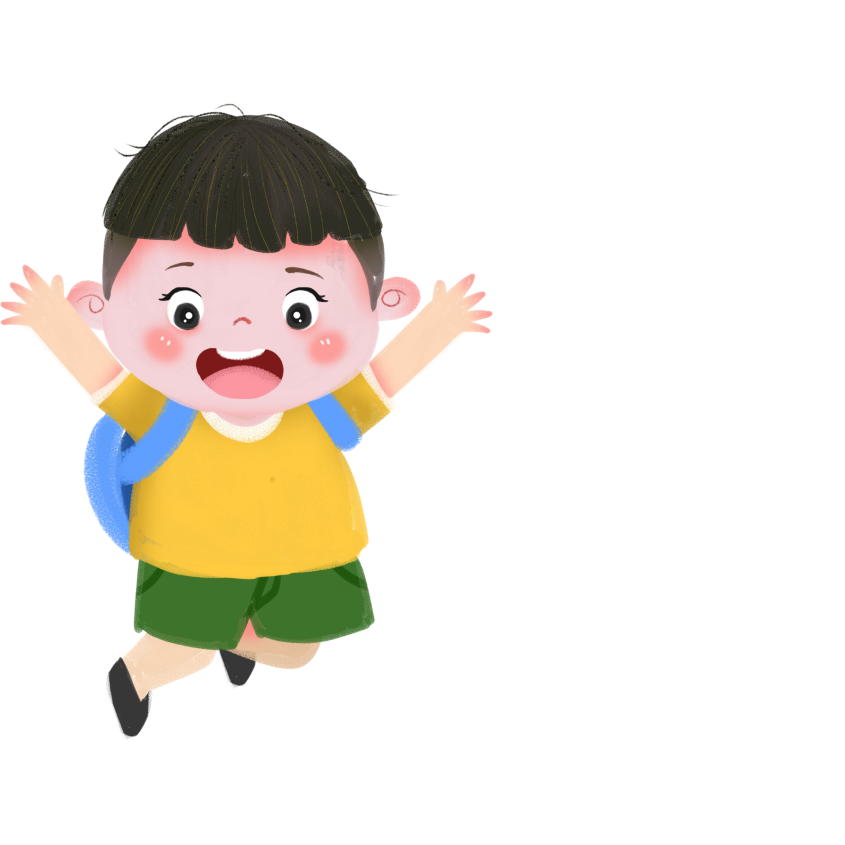 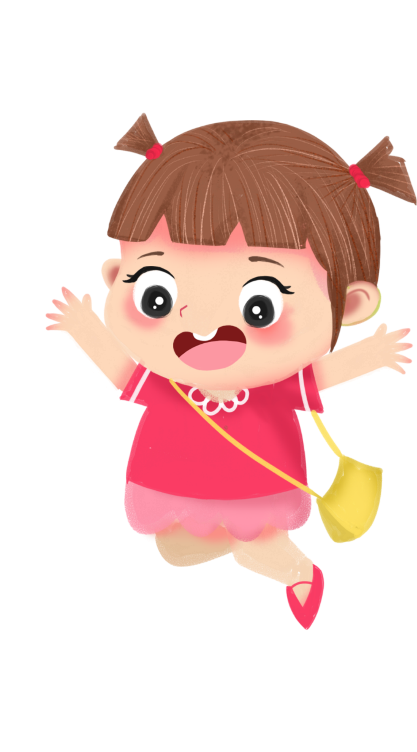